גזרת חפ"נקמפוס אביב
רתם ציפורי
גזרת חפ"נ
לגזרה זו שייכים שורשים שפ"הפ שלהם היא נ'. בנטייה הנ' נשמטת ,בדרך כלל ,מידמה לעיצור שאחריה ,ובמקומה מופיע דגש חזק משלים. 
דוגמה : אלוהים נתן לך במתנה. שורש נ.ת.נ =חפ"נ.
אֱלֹהִים נָתַן לְךָ בְּמַתָּנָהדָּבָר גָּדוֹל, דָּבָר נִפְלָאאֱלֹהִים נָתַן לָךְ בְּמַתָּנָהאֶת הַחַיִּים עַל פְּנֵי הָאֲדָמָהנָתַן לָךְ אֶת הַלַּיְלָה וְהַיּוֹםאָהֲבָה תִּקְוָה וַחֲלוֹםקַיִץ, חֹרֶף, סְתָו, אָבִיבנְשָׁמָה טוֹבָה לְהַבִּיט סְבִיב
בניין קל
בזמן עבר מופיעות כל אותיות השורש.
   דוגמה:  
נָסַע
בזמן עתיד נ' השורש נופלת ובמקומה דגש חזק.
   דוגמה:  
יִסַּע
דוגמה:
חז"ל כתבו: "עשרה קבין יופי ירדו לעולם, תשעה נָטְלָה ירושלים ואחד כל העולם כולו".
נטלה- קל, נ.ט.ל
בניין נפעל
הדגם בבניין נפעל בעבר ובהווה נסתר  הוא – נִXX
לדוגמה
 נִתָּן
בעתיד, בציווי ובשם פועל נ' השורש חוזרת.
לדוגמה:
 הִנָּצֵל!,  לְהִנָּצֵל
דוגמה:
על פי רוב, היופי נִכָּר במבנה סימטרי, בפרופורציות נכונות ובהרמוניה בין מרכיבים שונים- נפעל, נ.כ.ר
בניין הפעיל
הדגם בבניין הפעיל בעבר נסתר הוא – הXיX
לדוגמה
הִכִּיר , הִצִּיל, הִשִּׁיק
דוגמה:

הכתוב המקראי מַכִּיר ביופיין של האימהות: "ורחל הייתה יפת תואר ויפת מראה" (בראשית כ"ט 17)
מכיר- הפעיל, נ.כ.ר.
בניין הופעל
בבניין הופעל בעבר נסתר הדגם הוא - הוXX
לדוגמה
הֻגַּשׁ, מֻגָּשׁ

דוגמה:

הֻשַּׂג שיפור משמעותי בטיפול בקורונה על ידי הצוות הרפואי- הופעל, נ.ש.ג
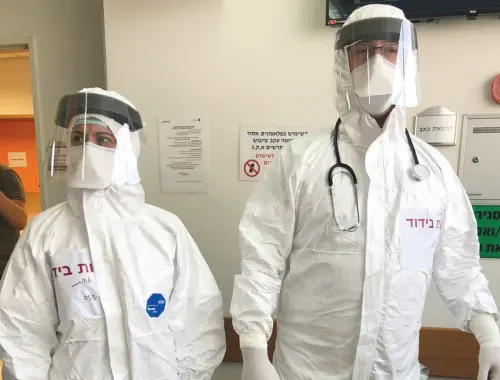 הבניינים הכבדים: פיעל, פועל והתפעל
הנטייה בבניינים אלו בגזרת חפ"נ היא כמו השלמים.
     דוגמות:
ַהוֹרִים נִדְּבוּ תְּרוּמָה לְטוֹבַת הַסִּפְרִיָּה- פִּעֵל, נ.ד.ב
הַתַּלְמִידִים הִתְנַדְּבוּ בַּקְּהִלָּה- הִתְפַּעֵל ,נ.ד.ב
הַיְּלָדִים הַיּוֹם מְנֻמָּסִים- פּועל, נ.מ.ס
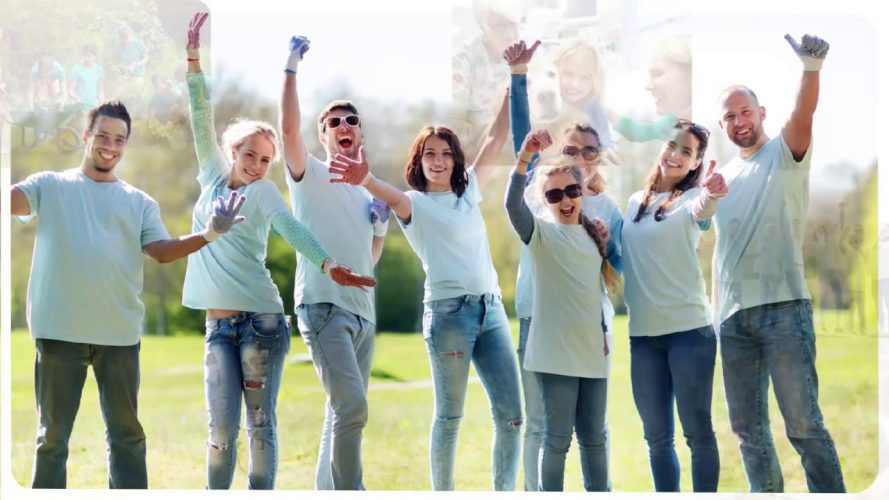 גזרת  חפ״נ- שם העצם

בדומה למערכת הפועל גם במערכת השם יש גזרות שונות. השורשים מהגזרות השונות משתלבים במשקלים השונים.
דוגמות:
מַפָּל - שורש נ-פ-ל
 
כדי לזהות את המשקל בגזרת החסרים, מומלץ להוסיף את האות החסרה במקום הדגש, לכתוב את האותיות ק-ט-ל מעל לאותיות השורש ולשים לב למוספיות.
דוגמות:
מַפָּל - *מנפל - משקל מַקְטָל (מ תחילית)
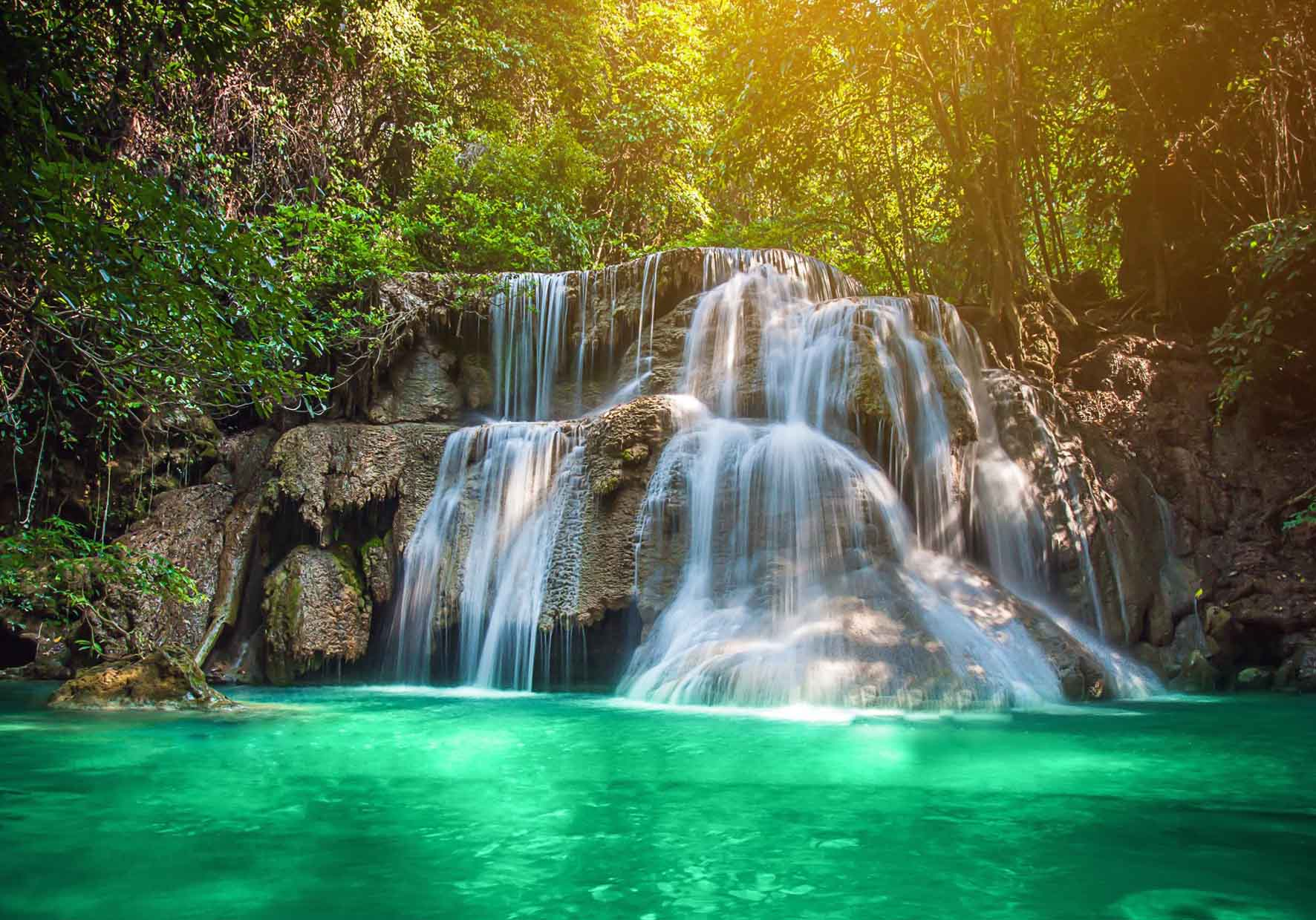